Гірська обласна спеціальна загальноосвітня школа-інтернат
Мімоаеробіка (feysbilding) як засіб корекції мовленнєвих вад дітей з особливими освітніми потребамиЖук О. В.Єгорова М. В.Міньковська І. В.
Жодна людина не існує сама по собі… Кожен із нас може жити лише серед людей…
Гра- це основний метод роботи з дітьми. Гра робить сам процес навчання емоційним, дієвим.
Людське спілкування – це не тільки мовлення і слухання, а і складний процес мімічних дій і рухів тіла. Ні слово, ні мова не можуть існувати поза руховою активністю людини.
Міміка- рухи м’язів обличчя, які є мимовільними або навмисним вираженням почуттів. Міміка є одним із засобів спілкування між людьми, формою вираження їх емоційного стану.
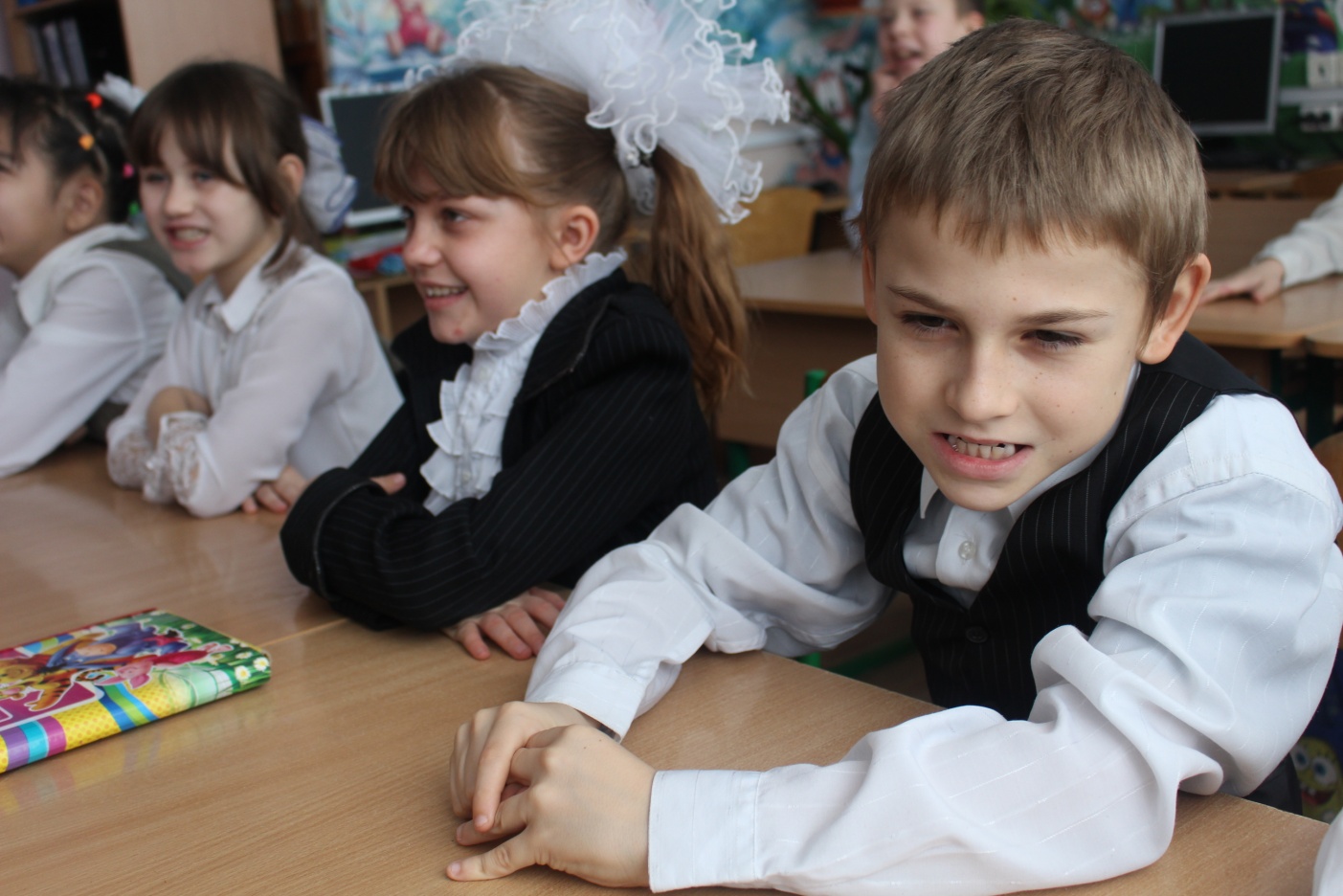 Паралельно з мімікою потрібно розвивати мовний апарат- ці два механізми нерозривно пов’язані між собою.
У вимові і міміки існує “кругова порука”
Артикуляційно-мімічна гімнастика являє собою основу формування фонем і виправлення порушень звуковимови .
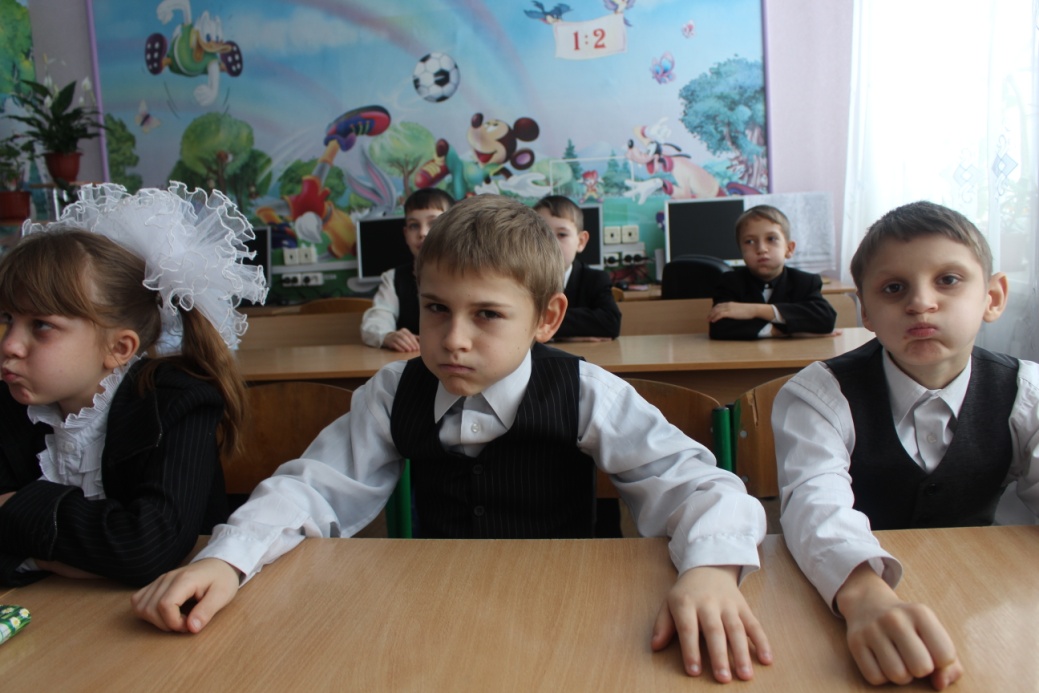 Вона включає вправи для тренування
Положень язика
Положень губ
Положень м’якого піднебіння
Вправи для розвитку власної міміки:
Піднімайте і опускайте брови;
Широко відкривайте і закривайте рот;
Посміхайтеся якомога ширше, але не оголюючи зуби, потім різко складайте губи “бантиком” або “качечкою”;
Широко відкривайте очі і мружтесь.
Вправи на емоційне забарвлення
Страждання
Радість
Подив
Обурення
Переляк
Шок
Гнів
Безвихідь
Задума
Захоплення
Артикуляційно-мімічні вправи
Сприяють зміцненню м’язів мовного апарату
Формують правильні, повноцінні рухи артикуляційних органів
Покращують дикцію
Рекомендації щодо проведення мімораеробіки
Проводити гімнастику систематично, щоб сформовані навички закріплювались;
Проводити гімнастику щодня 2 рази в день по 5-10 хвилин, не раніше ніж  через 1 годину після прийому їжі;
Спочатку проводити вправи перед великим дзеркалом, де дитина буде бачити і себе і вчителя;
Слідкуйте, щоб дитина виконувала вправи повільно, плавно, чітко;
Будьте терплячими! Тільки позитивний настрій і ситуація успіху!
Якщо рухи в процесі виконання стають неточними, хаотичними, краще закінчити заняття, тому що дитина втомилася
Особливо будьте уважними і обережними, виконуючи вправи на розвиток мовного дихання. Достатньо виконувати таку вправу 1-2 рази.
Використання мімоаеробіки на різних етапах уроку
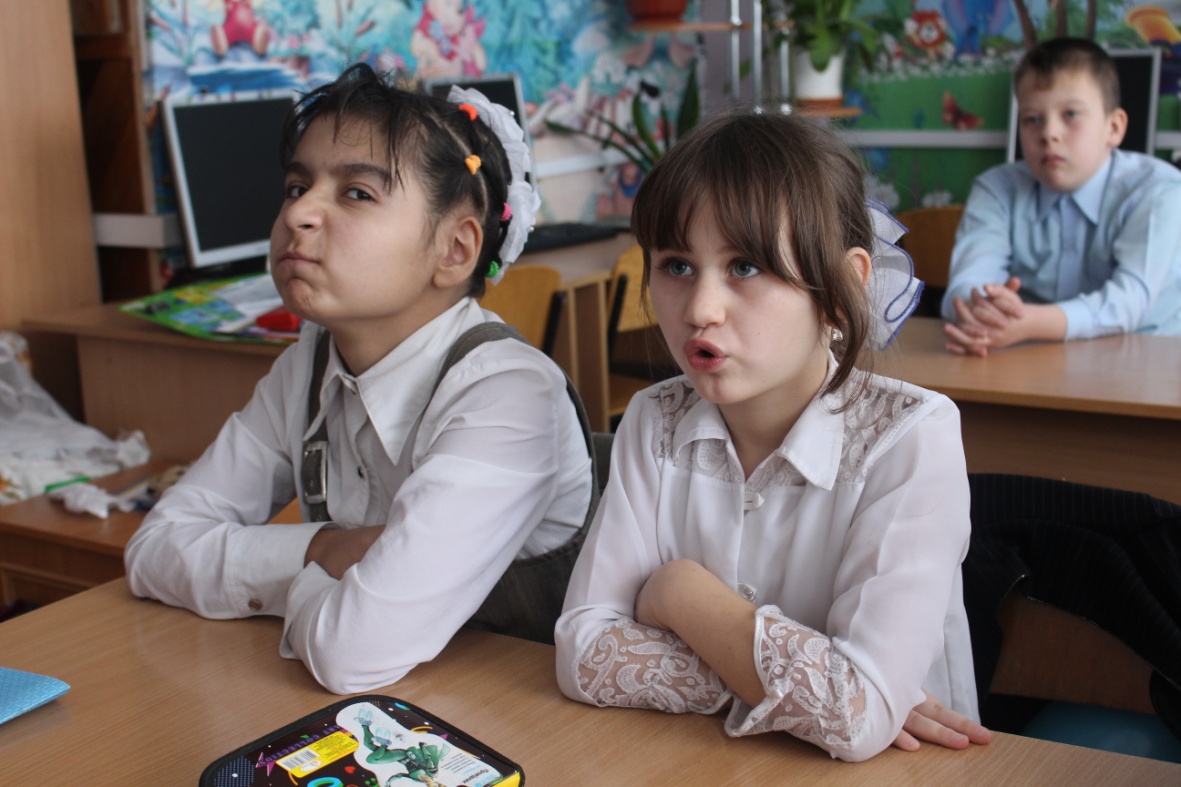 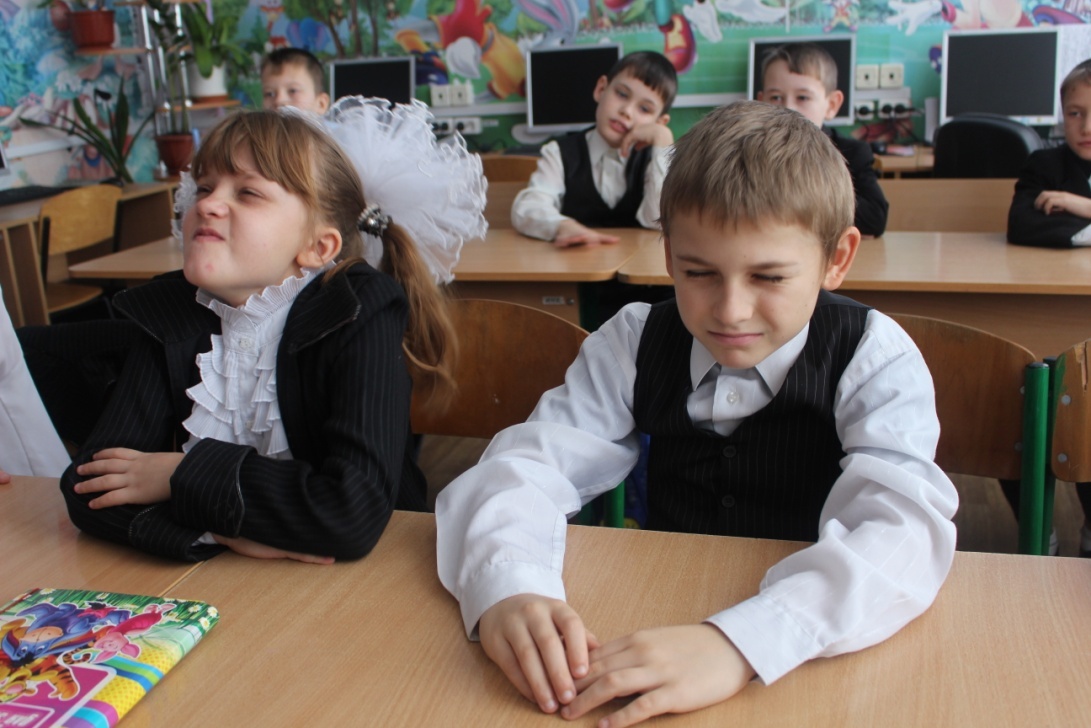 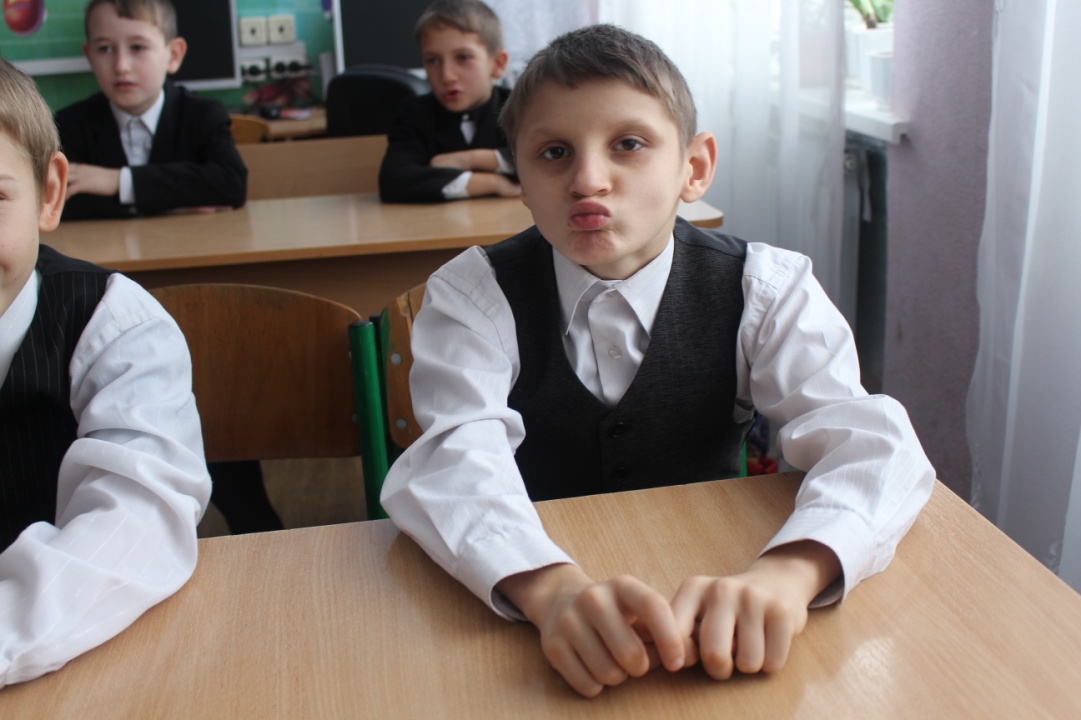 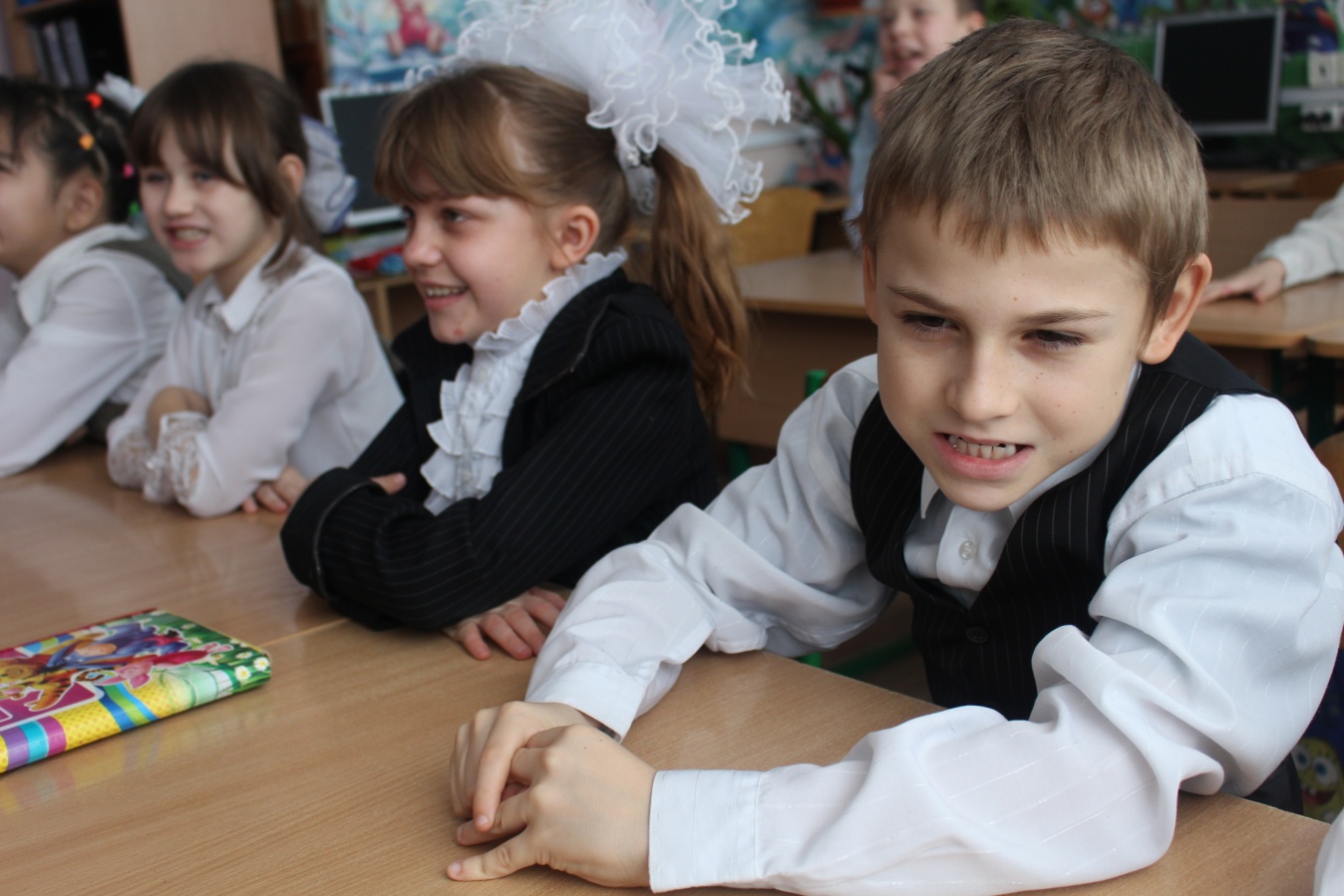 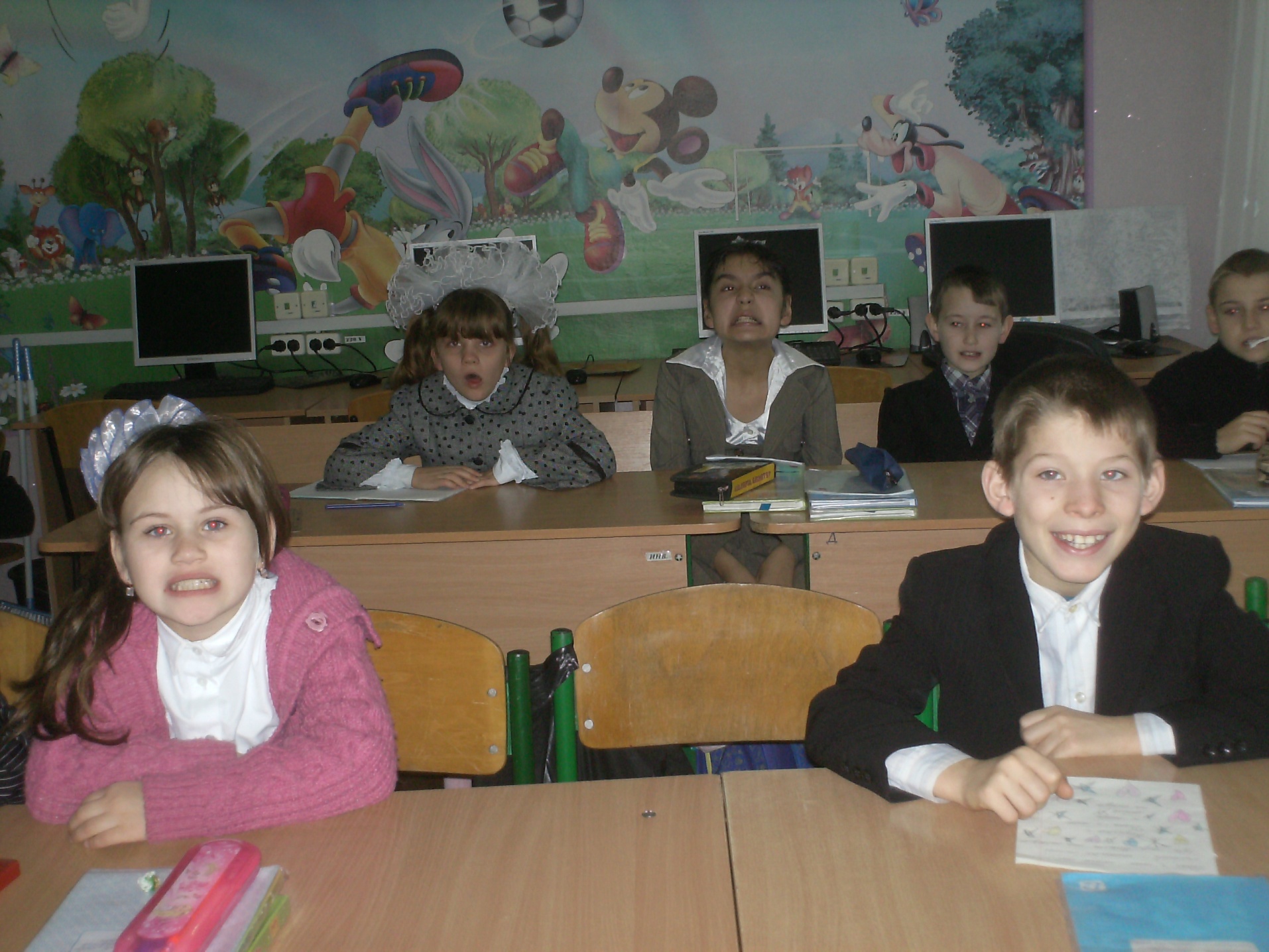 Гімнастика для поліпшення артикуляції
Використані джерела
http://edufuture.biz/index.php?title=
http://wjournal.com.ua/navishho-ljudini-spilkuvannja.html
http://metodportal.com/node/21147
https://www.logoclub.com.ua/poradi-psikhologa/71-psikhogimnastichni-vpravi-dlya-vsebichnogo-rozvitku-ditini
https://www.ilady.in.ua/2015/05/jak-rozvyty-mimiku.html
https://korektolog.com/index.php/metogykamnu/83-organ-movlenstat
Дякуємо за увагу!